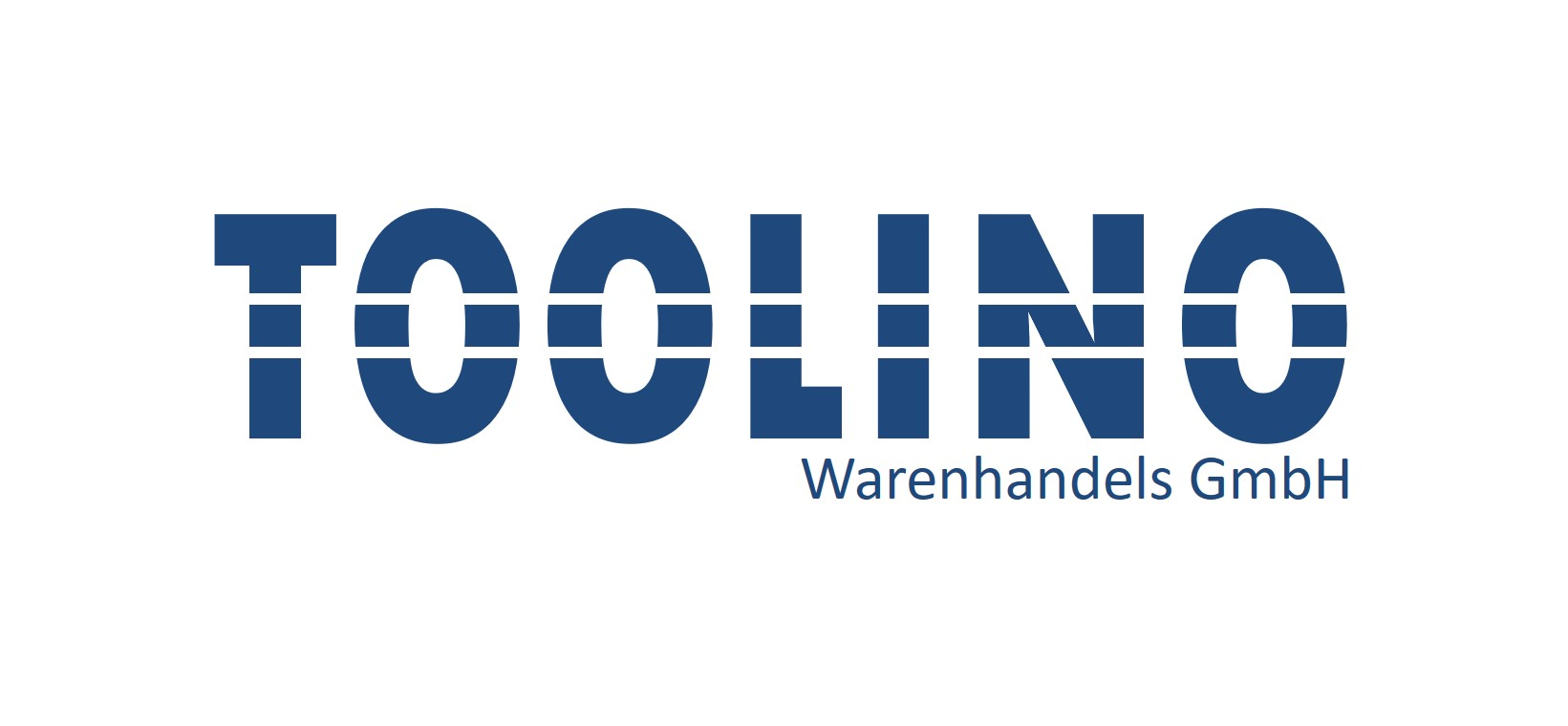 Online-Trading-Day 02.12.2020
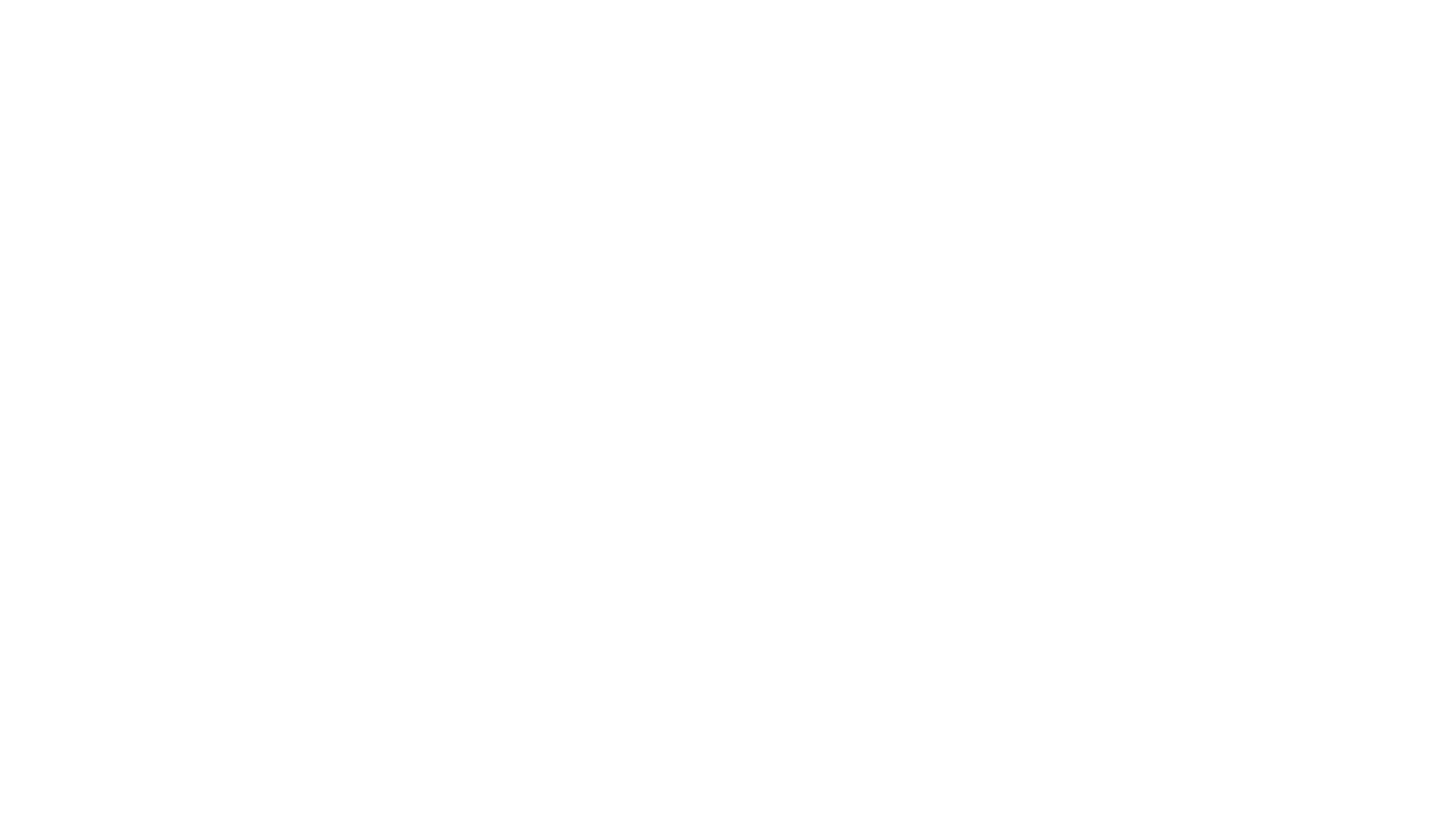 Hintergründe der Toolino
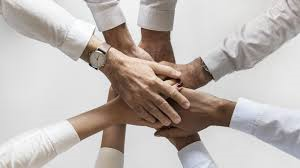 Gegründet: 07.01.1993
Rechtsform: Gesellschaft mit beschränkter Haftung
ÜFA Leiter: Mag. Höfer/ Mag. Wallner 
Träger: Bundeshandelsakademie/ Bundeshandelsschule Neunkirchen
Schultyp: Kaufmännische Schule
Unser Leitbild
Qualität steht an erster Stelle 
kundenorientiert
kompetente Beratung
leistungs- und erfolgsorientiert
höchste Wertschätzung unserer Mitarbeiter
Wir entwickeln uns ständig weiter
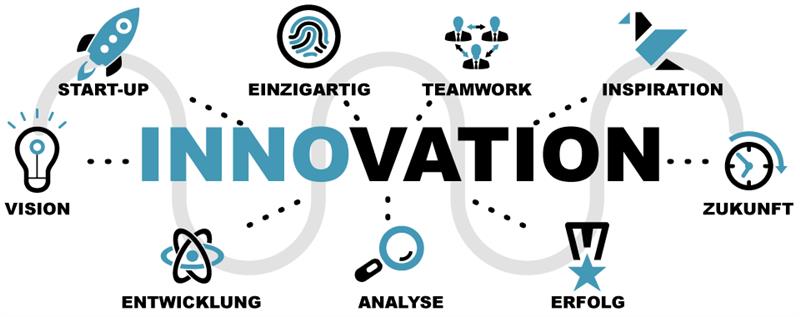 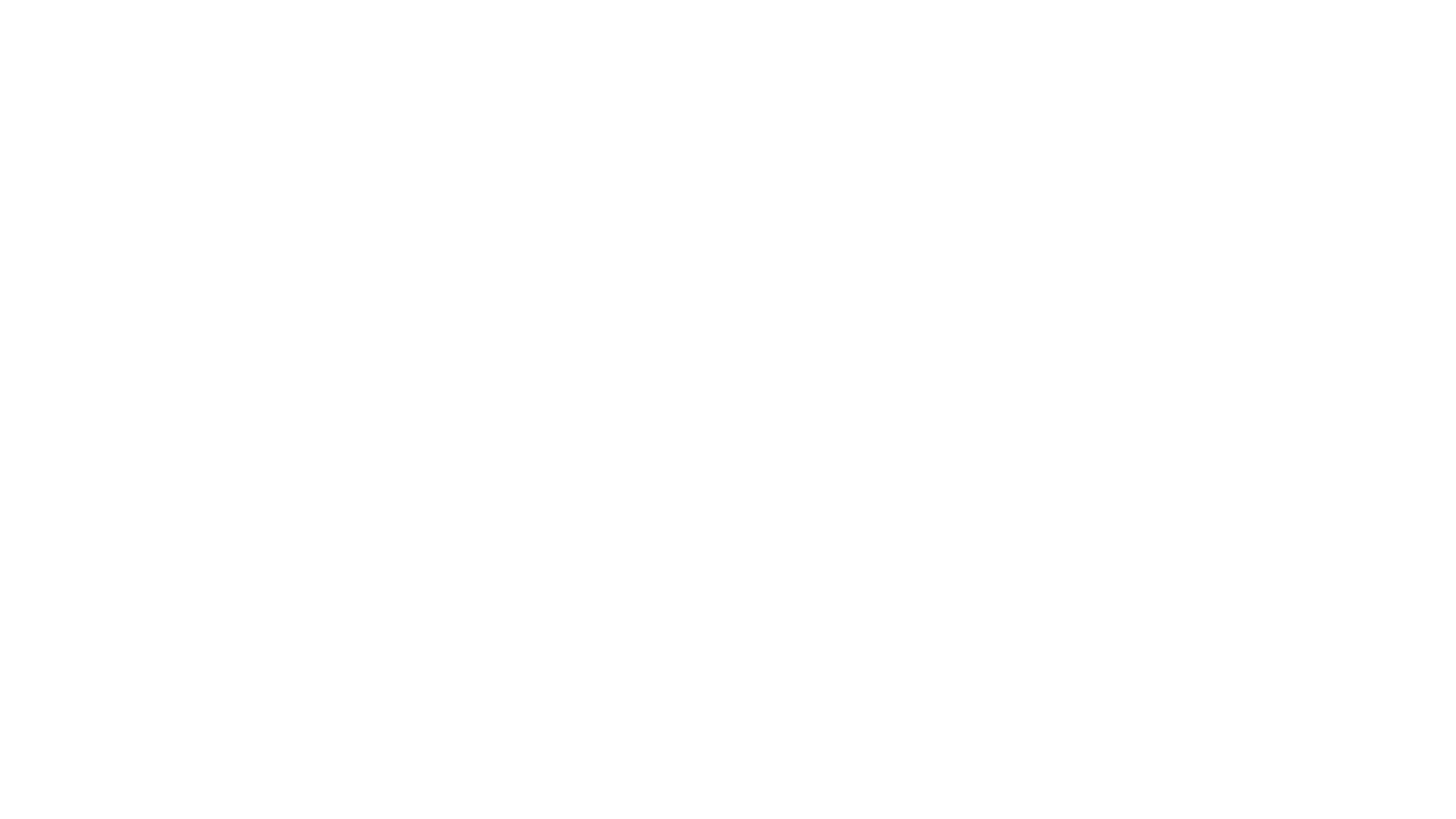 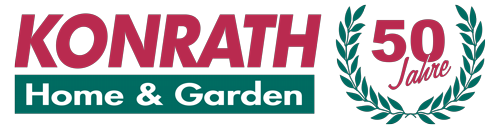 Partnerfirmen
Konrath Gartentechnik Neunkirchen
Dyson
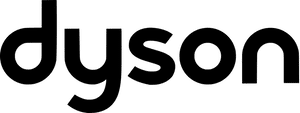 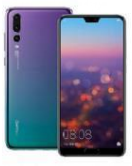 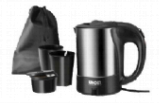 Produktgruppen
Dyson (Staubsauger, Airblades) 
Haus (Haushaltsgerät, Saunen) 
Werkzeug (Bohrer, Hochdruckreiniger, Werkzeugset)
Garten (Rasenmäher , Gartenhäuser, Pools, Griller)
Elektronik  (Handys, TV, Kameras)
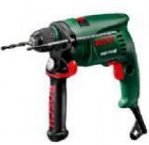 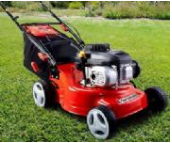 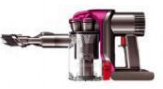 Angebot zum Online-Trading-Day 2020
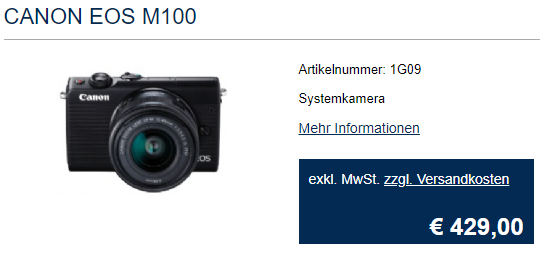 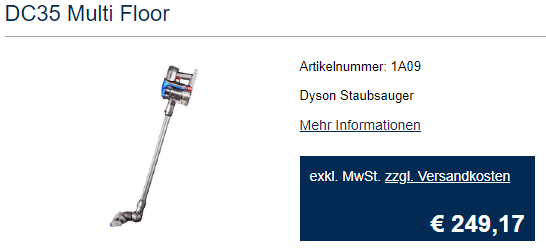 Heute – 20 % Rabatt 
nur € 343,20
Heute – 20 % Rabatt 
nur € 199,34